European Pharma Law Academy – 15 September 2020
The Fundamentals of Marketing AuthorisationsProtecting RDP rights
Anneli Howard 
MA BCL 
Barrister
Regulatory Overview
Ban on selling MPs without a marketing authorization  [Art 6 Directive 2001/83]
Covid-19 highlights exceptions and “regulatory flexibility”:
Specials regime
Variations
Off-label use
Conditional or Temporary Authorisations
Emergency Pandemic Exception
DHSC consultation
Brexit implications for the UK
www.monckton.com
+44 (0)20 7405 7211
Regulatory Overview - (1) MA holders rights
Once MA granted, the holder is entitled to harmonized data protection period (RDP) [Art 10(1)] :
Data protection 8 years
Sales protection 10 years
1 year extension for new therapeutic indications
Any changes in strength or forms, variations and extensions do not give right to new RDP period [Art 6(1)]
Concept of global marketing authorization (GMA)
www.monckton.com
+44 (0)20 7405 7211
Regulatory Overview - (2) Generics’ rights
Cannot sell generic MPs without a generic MA [Art 6]
Can apply for generic MA once 10 year RDP expired [Art 10(1)]
Need to identify Reference MP [Art 10(2)]:
Same qualitative and quantitative composition
Same active substance(s) including salts, esters, derivatives etc.
Same pharmaceutical form
Demonstrate bioequivalence
Abridged procedure - right to rely on the dossier of the Reference MP so no need for duplicative pre-clinical tests and clinical trials [Art 10(1)]
Status of the rights conferred – C-104/13 Olainfarm and Teva
www.monckton.com
+44 (0)20 7405 7211
MA Procedures
Four routes to MA (pre Brexit):
National MA from national competent authority [Art 8]
National MA and mutual recognition (MRP) [Art 28(2)]
Decentralised MA from lead authority (DCP) [Art 28(3-5) working with concerned Member States
Centralised MA from European Commission [Art 3(1) of Regulation 726/2004] – mandatory or optional
www.monckton.com
+44 (0)20 7405 7211
Basic Procedure – Art 8(3)
Submit full dossier application to competent authority]:
Applicant established in the EU
Qualitative and quantitative particulars
Therapeutic indications etc.
Audits
Results of pharmaceutical tests, preclinical tests and clinical trials
Pharmocovigilance system
Risk management system
www.monckton.com
+44 (0)20 7405 7211
Review and Approval
MA process completed within 210 days [Art 17]
NCA reviews application and checks if another CA is reviewing the same application – Art 27 coordination
Verification and approval [Art 19-23]:
Verify particulars
Check conditions for granting MA satisfied – risk benefit balance, therapeutic efficiency
Grant MA and inform applicant of summary of product characteristics (SPC) or special conditions
Publish MA
Publish and update assessment report
www.monckton.com
+44 (0)20 7405 7211
MRP and DCP– Art 28
Multiple applications to more than one MS:
MRP: MS recognize national MA already granted by another NCA
DCP:
Select lead reference MS
Lead MS prepares assessment report
Concerned MS approve report and record agreement
Concerned MS grant MAs in their own country
Case 557/16 Astellas : “cooking in the kitchen”
www.monckton.com
+44 (0)20 7405 7211
Centralised procedure – Art 3
Harmonised process – MA binding in all 28 MS
Application made to EMA
CHMP reviews:
Composed of experts from all Member States
Lead and co rapporteurs
Provide Opinion within 210 days
Commission draft decision within 15 days:
MS and applicant/third parties submit comments
May refer to Standing Committee if objections
Final decision
www.monckton.com
+44 (0)20 7405 7211
Regulatory Divergence
Conflict avoidance – reject and defer Art 17
Article 29 coordination:
Public health objections
Best endeavours to each agreement within 60 days
Referral to EMA if no agreement for binding opinion
Divergent MAs – Art 30 referral to CHMP
Art 31 referral on EU interests prior or after MA
Art 32-33 – Reasoned opinion and binding Commission decision
www.monckton.com
+44 (0)20 7405 7211
Private challenges
Conflicts between originators and generics:
Grant of MA and 10 yr RDP
Scope of the GMA – variations/new indications
Whether same active substance
Grant of generic MA if RDP not expired
Complex national and EU decision-making process – public law challenges:
Judicial review against NCA
Appeal against Commission decision – Art 263 TFEU
No clear third party rights in the MA process 
Balance between admin procedures and litigation
www.monckton.com
+44 (0)20 7405 7211
Routes to challenge  - Recent case law
National MA can only be challenged before the courts of that MS 
C-452-06 Synthon, C-557/16 Astellas and Orion [2019] EWHC 689
Cannot expect NCA to call MA into question – runs counter to MRP process
Likewise national court will not rule on another MS NCA’s decision – contrary to comity
Any challenge within time limits and procedural rules of home MS
Cannot reopen scientific evaluation or risk benefit assessment at a later date
www.monckton.com
+44 (0)20 7405 7211
Routes to challenge (2)
DCP: Member States can object during the admininstrative process but once agreement has been reached, they are bound by the decision
C-557/16 Astellas: AG Bobek “cooking with friends” in the kitchen together and cannot unravel it at later date
NCA cannot seek to change scope of GMA or RDP unilaterally as co-responsible for the consequences of the decision
Teva [2018] EWHC 228 per Jay J 39 : Same applies to national courts and private claimants
www.monckton.com
+44 (0)20 7405 7211
Routes to challenge (3)
Centralised procedure: Harmonised procedure under common regulatory framework – MA decision is binding (Art 13)
Teva [2018] EWHC 228 per Jay J:
 Commission decision produces bundle of legal rights for MA holder and qualified rights for generics – subject to conditions such as GMA and RDP
NCAs and national courts are bound by the Commission decision and must give effect to those rights 
Proper course is for claimant to challenge Commission decision as a “regulatory act” under Art 263 TFEU
www.monckton.com
+44 (0)20 7405 7211
Routes to challenge (4)
Issues of effective judicial protection:
Third parties have no formal role in approval process – can submit informal observations
No access to documents or copy of EPAR
Queries over standing on appeal to GC “direct concern”
Two month time limit
What if discover MA several years after event?
www.monckton.com
+44 (0)20 7405 7211
Effective relief?
Generics UK Ltd t/a Mylan [2018] EWHC : Supperstone J (on appeal)
Sought preliminary reference on ability of generic to challenge the scientific analysis for centralised MA before national court
Permission refused on basis that Mylan should have challenged the original MA under Article 263 TFEU
Alternative remedies available by making a separate centralised generic application or using the Article 31 procedure to call into question the CHMP’s scientific analysis
Post Brexit – these routes of challenge will no longer be available…
www.monckton.com
+44 (0)20 7405 7211
Thank You
Any Questions 

ANNELI HOWARD	ahoward@monckton.com
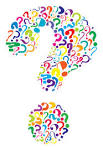 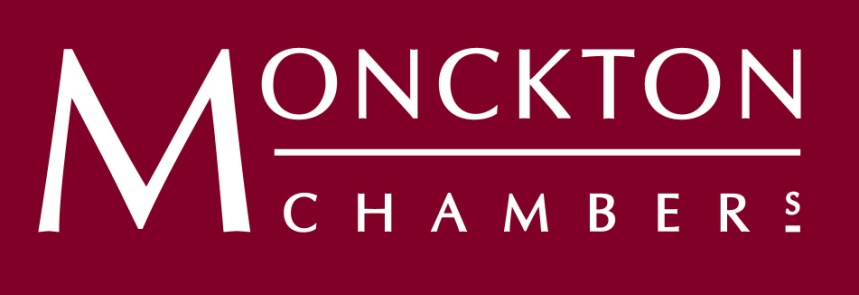 www.monckton.com
17